พื้นฐานไฟฟ้าเบื้องต้น
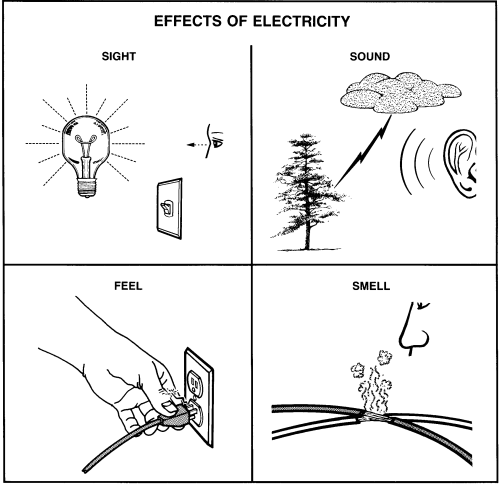 องค์ประกอบของสสาร และอะตอม
อะตอม
การกำเนิดไฟฟ้า
ชนิดของกระแสไฟฟ้า
ทิศทางการไหลของกระแสไฟฟ้า
ปัจจัยที่เกี่ยวข้องกับความต้านทาน
ความสัมพันธ์ระหว่าง แรงดันไฟฟ้า กระแสไฟฟ้า และความต้านทาน หรือ กฎของโอห์ม
วงไฟฟ้าแบบ อนุกรม series connection
วงจรขนาน parallel connection
วงจรผสม series-parallel connection
ความสัมพันธ์ ของกฎของโอห์ม OHM LAW
แหล่งกำลังงานในรถยนต์
โหลด ในรถยนต์
อุปกรณ์ป้องกันความเสียหายในรถยนต์Protective Devices
ความต้านทานแบบต่างTypes Of Resistors
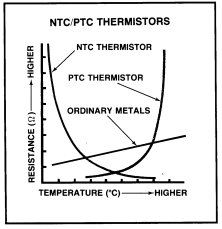 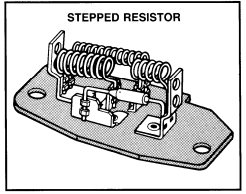 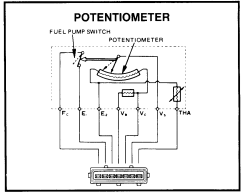 ความต้านทานแบบคงที่   FIXED-VALUE RESISTORS
ความต้านทานแบบช่วงๆๆSTEPPED OR TAPPED RESISTORS
ความต้านทานเปลี่ยนค่าได้VARIABLE RESISTORS
โพเท็นซิโอมิเตอร์POTENTIOMETER
เทอร์มิสเตอร์ THERMISTOR
การควบคุมอุปกรณ์ในรถยนต์สามารถทำได้หลายวิธีControls
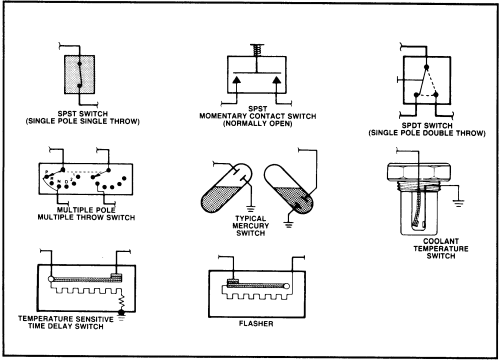 SWITCHES
การควบคุมอุปกรณ์ในรถยนต์สามารถทำได้หลายวิธีControls
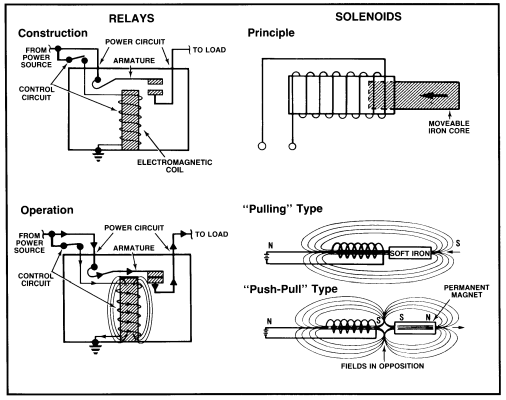 RELAYS
อุปกรณ์ไฟฟ้าในรถยนต์ที่เป็นอิเล็กทรอนิกส์ELECTRICAL COMPONENTS
CAPACITORS
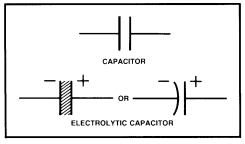 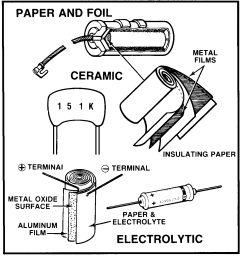 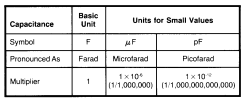 อุปกรณ์ไฟฟ้าในรถยนต์ที่เป็นอิเล็กทรอนิกส์ELECTRICAL COMPONENTS
SEMICONDUCTORS  DIODES
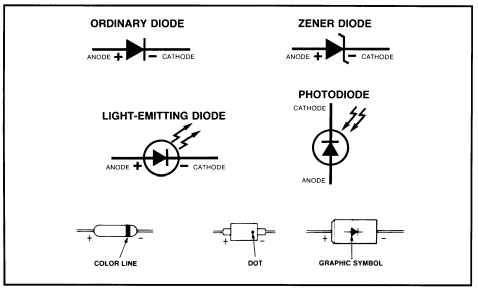 อุปกรณ์ไฟฟ้าในรถยนต์ที่เป็นอิเล็กทรอนิกส์ELECTRICAL COMPONENTS
SEMICONDUCTORS Transistors
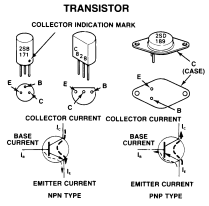 อุปกรณ์ไฟฟ้าในรถยนต์ที่เป็นอิเล็กทรอนิกส์ELECTRICAL COMPONENTS
SEMICONDUCTORS MICROPROCESSORS
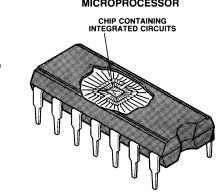